NOAA GDWGGDWG Breakout SessionGSICS Annual Meeting 202420 March 2025
Manik Bali
NOAA GDWG
TABLE OF CONTENT
Introduction
 NOAA/GDWG Action Status and new actions
 Action Tracker
 Alert System
 Product Catalog
Moving on to next year
Introduction
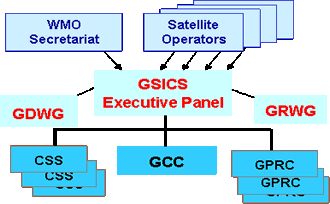 NOAA GDWG Unique.
Its goals overlaps with GSICS Coordination Center
Actions 2024
GSICS Wiki
GSICS Product Catalog
GSICS Notebooks
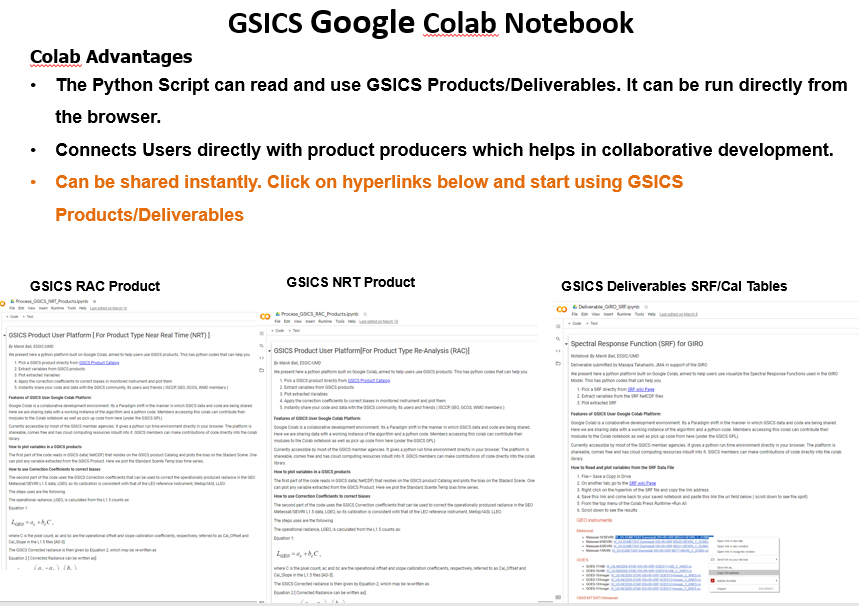 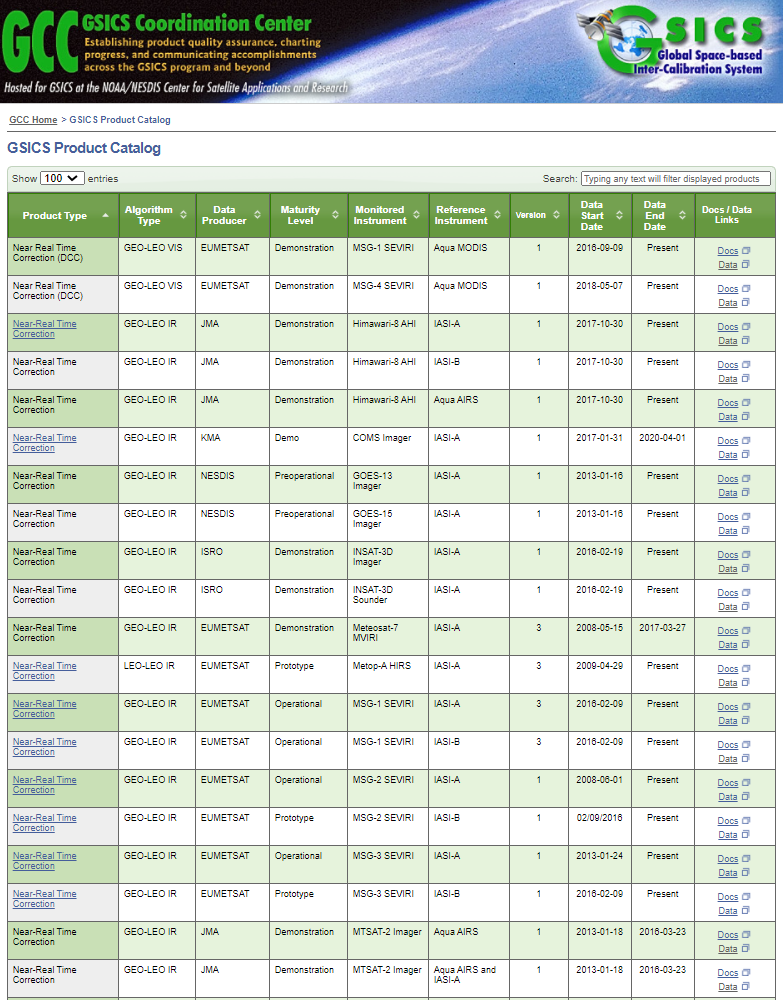 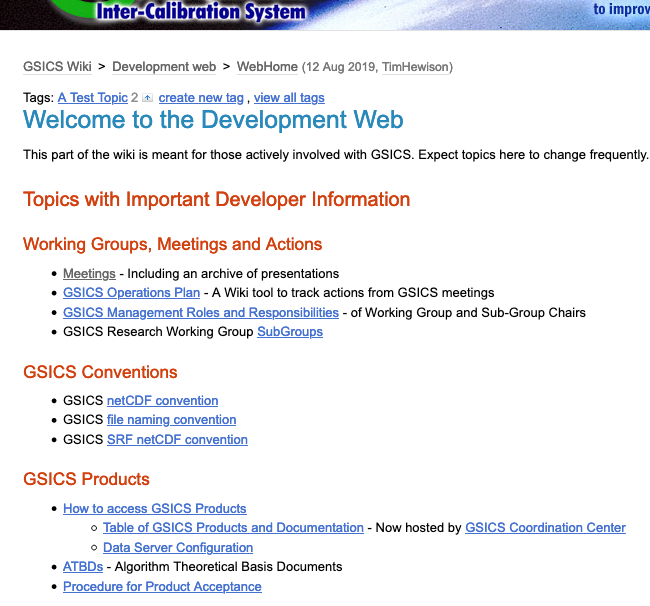 THREDDS Server
Track GSICS products
State of Observing System Heatmap
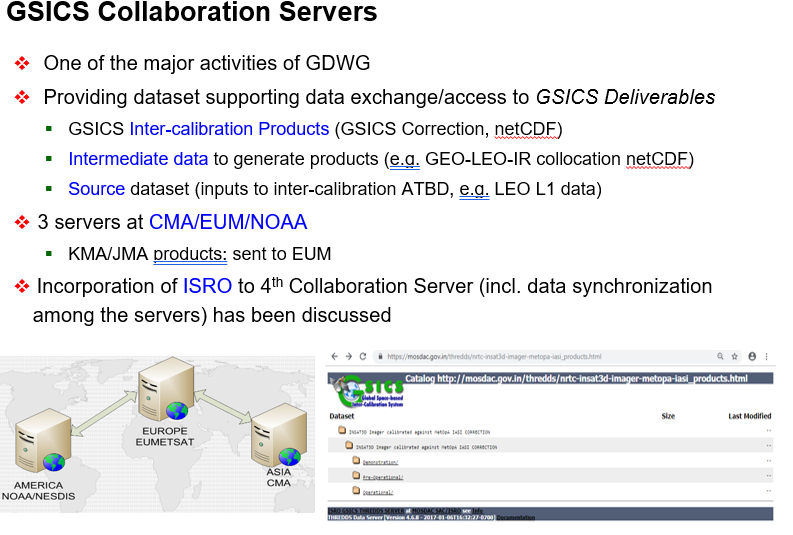 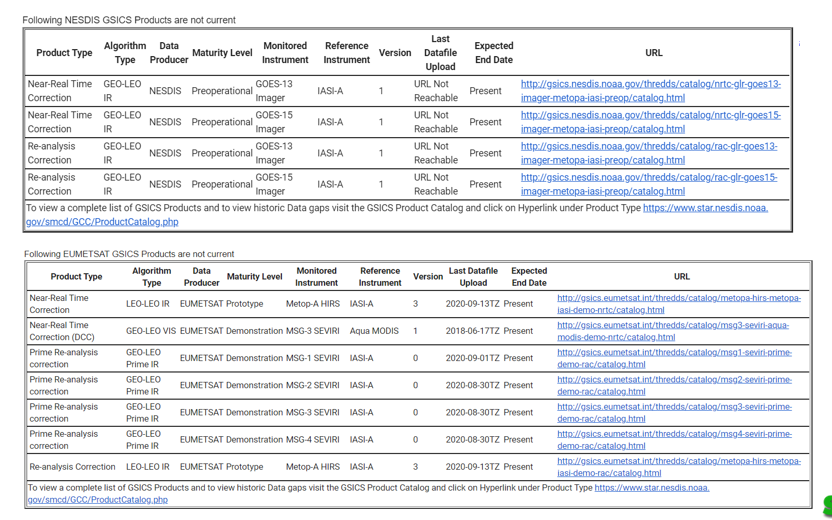 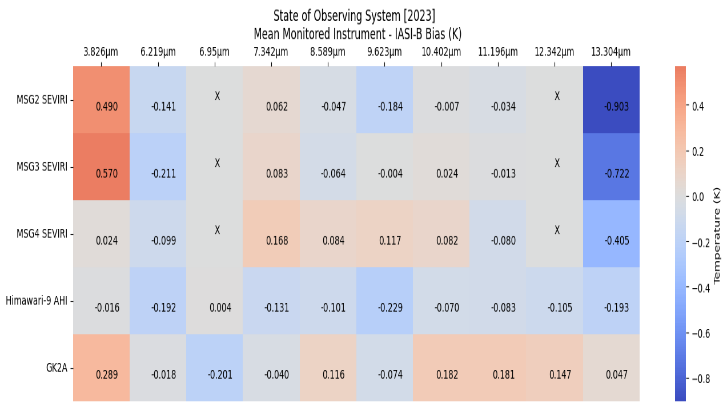 ASK GSICS
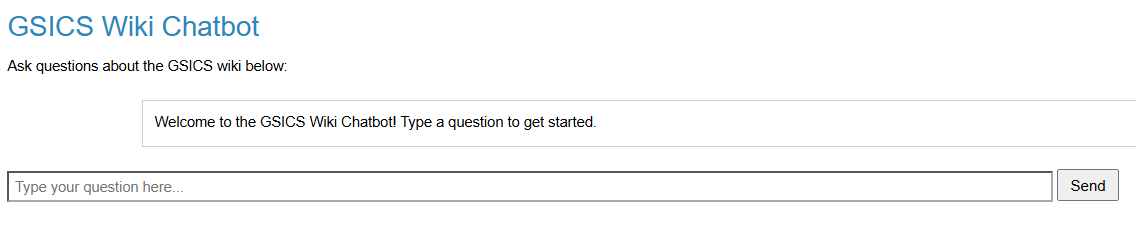 As questions about content on Wiki
Meetings
Actions
For Fast and accurate answers
Deploys GenAI Models (GPT-4o)  and ADA Embeddings for accurate vector representation
Uses LangChain Vector Data Base
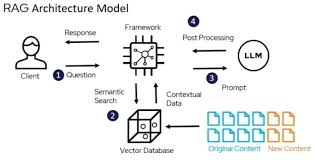 Welcome to have your page Indexed in the Chatbot
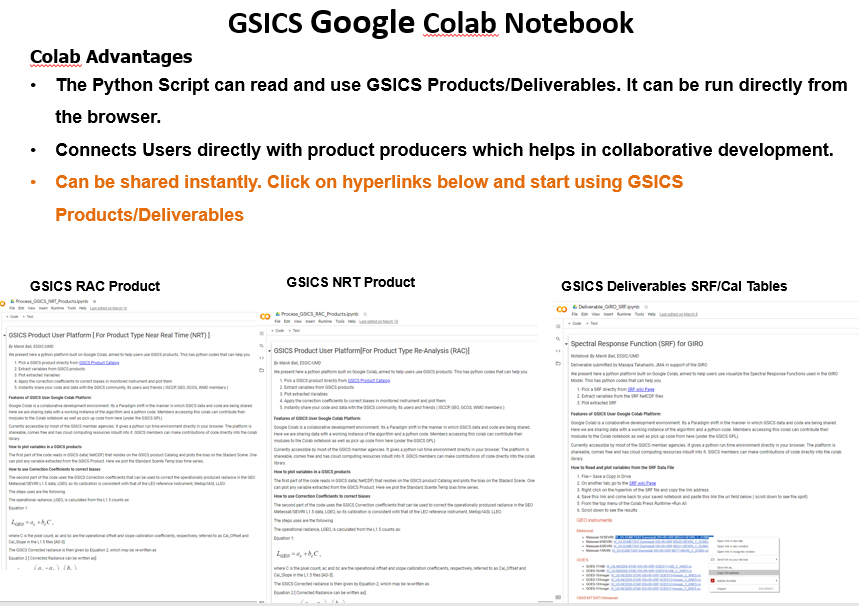 Notebooks:

From the browser access 
Python Environment
Processors
Reader Code
Correction Code
Provide Collaborative ecosystem
New Notebooks
Generate SOS Report
Compare Solar Data Sets
GIRO SRF 
Process GEMS data**
DCC Product  notebook
This notebook reads DCC products and plots and lists them
GIRO SRF    notebook      
GSICS Product RAC notebook and NRT notebook
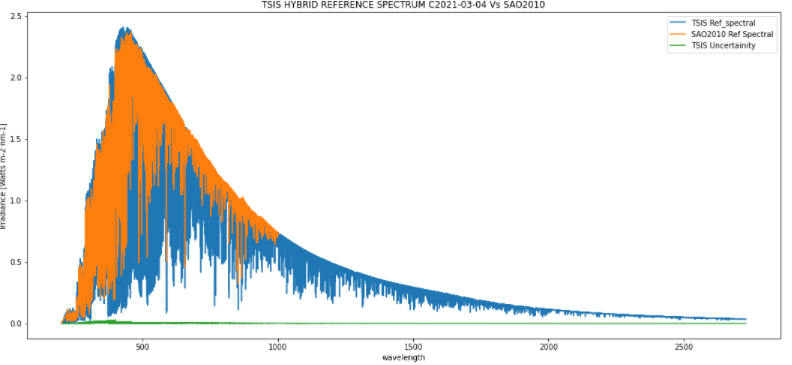 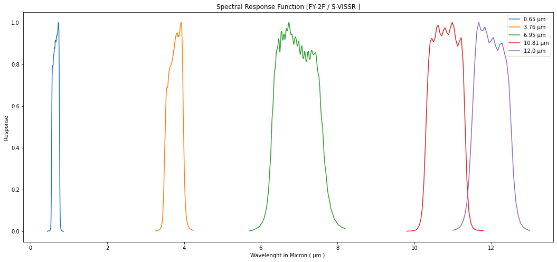 Product Review Colab
The Review NRT Colab file is here

The Review RAC Colab file is here
Features

Tool can be run from browser
Checks metadata 
Checks correction equation 
Plots uncorrected and corrected biases
State of Observing System
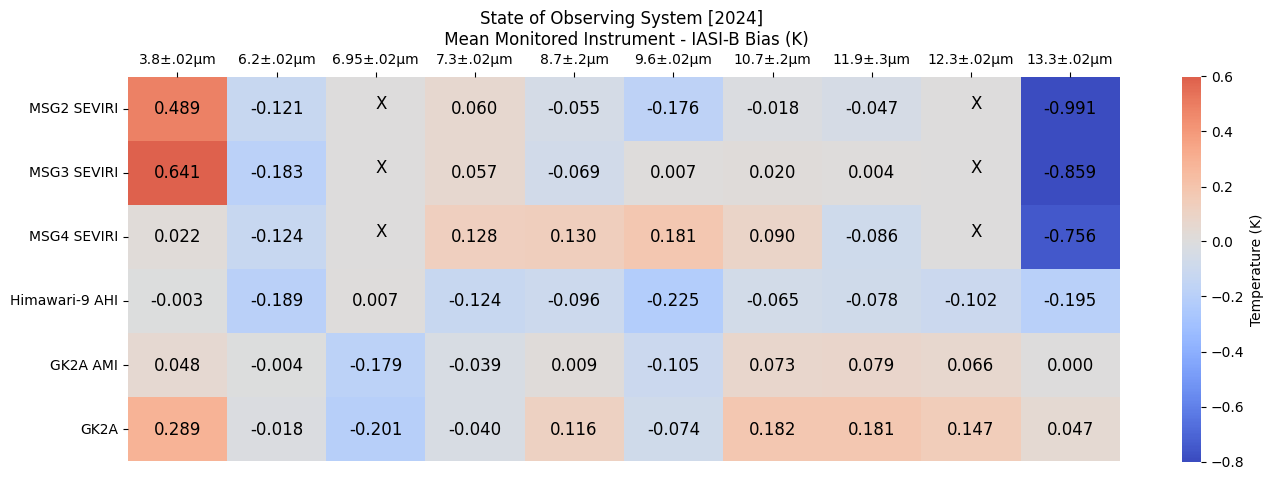 Generate State of Observing System Charts
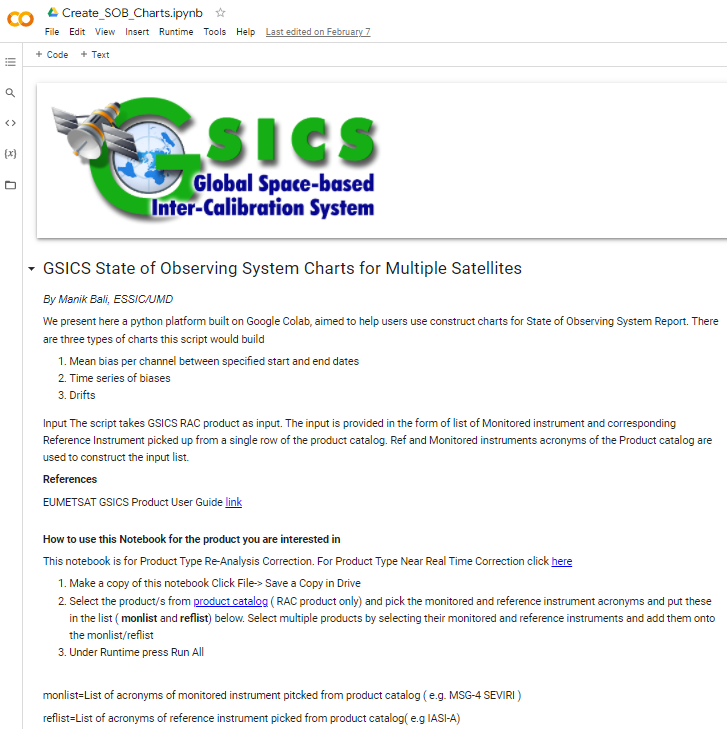 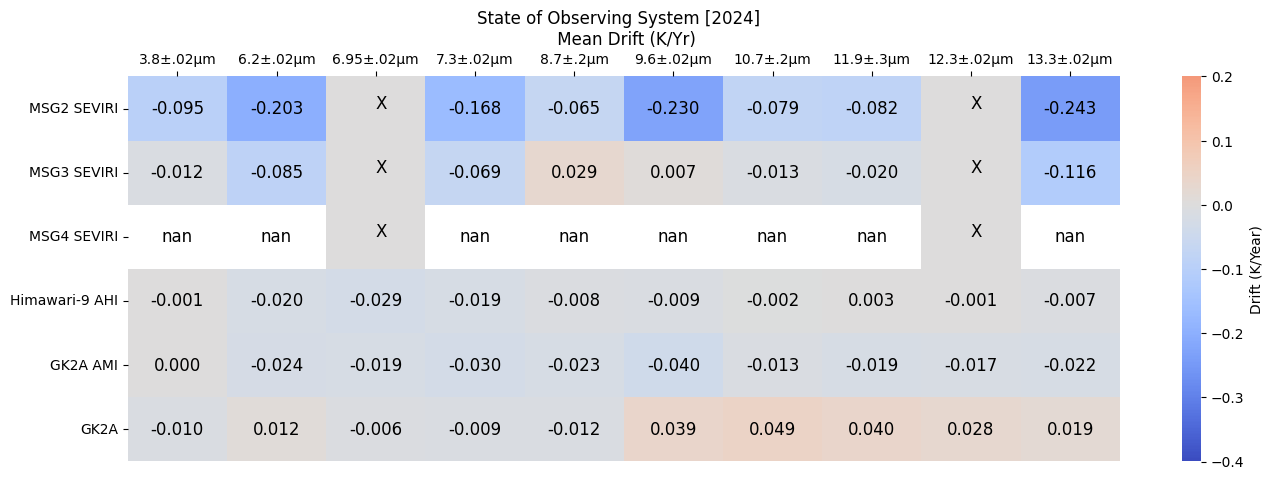 Approach - Google Cloud + Web+GenAI
Google Cloud/Sheet
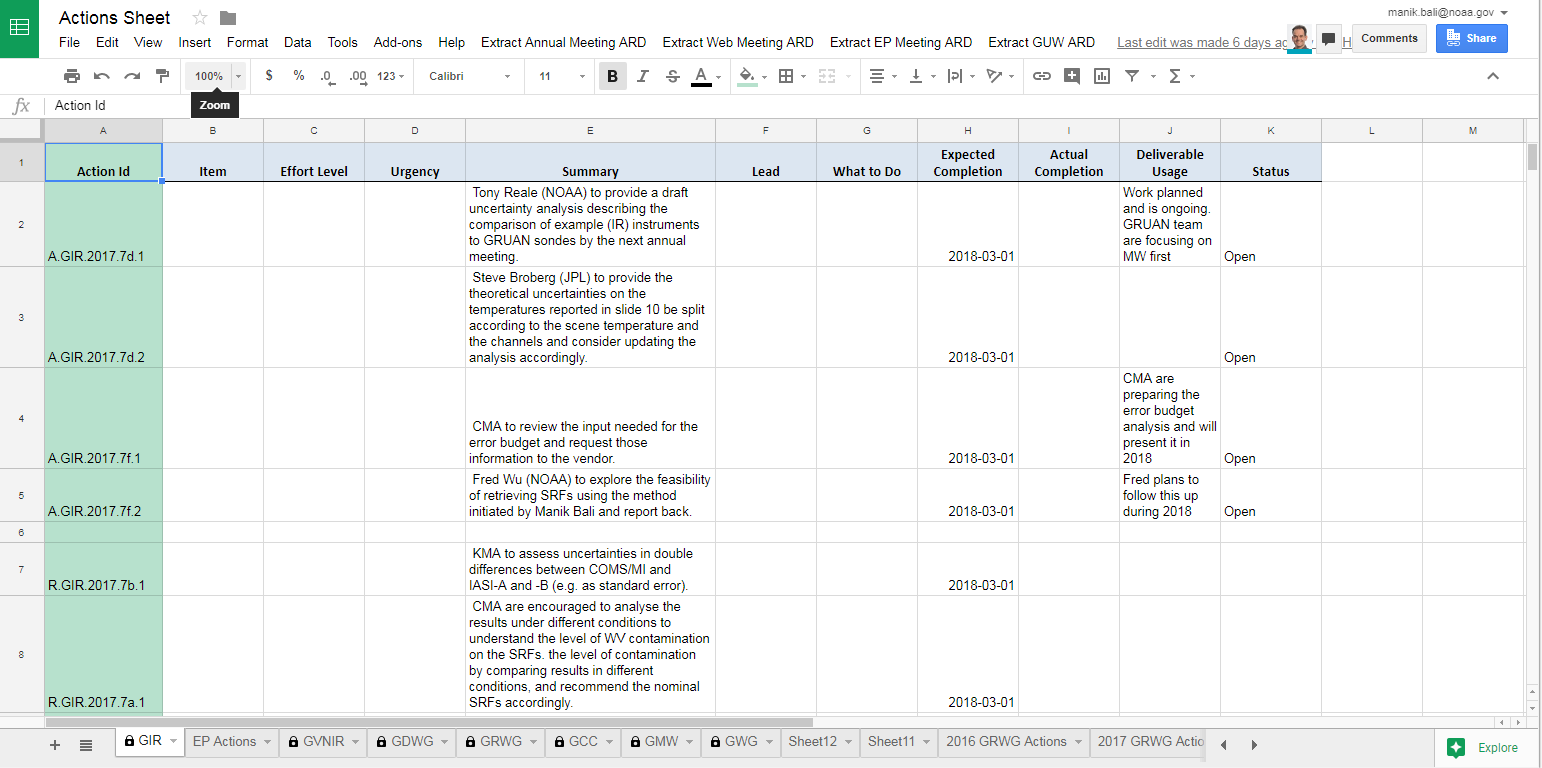 Adapted for Virtual Annual Meeting and enhanced
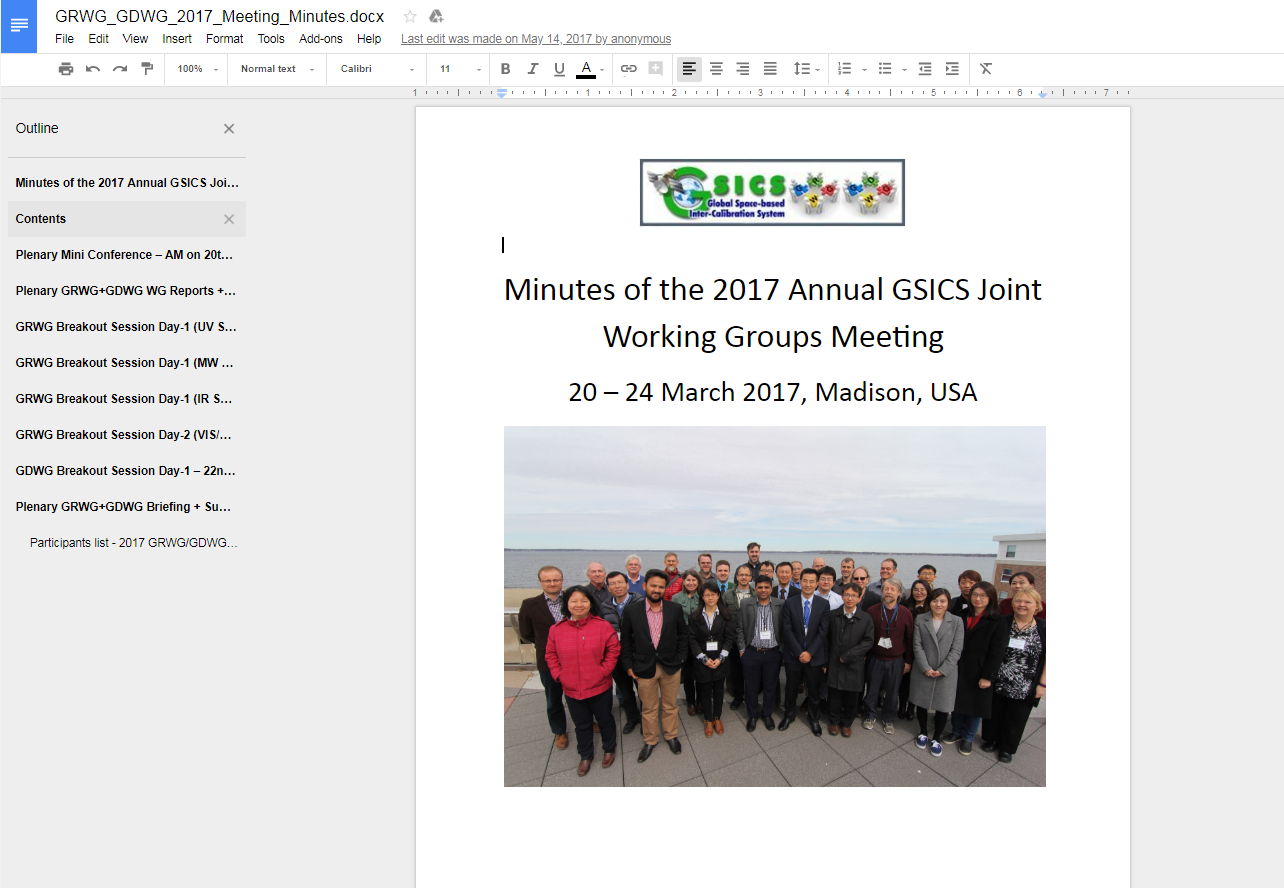 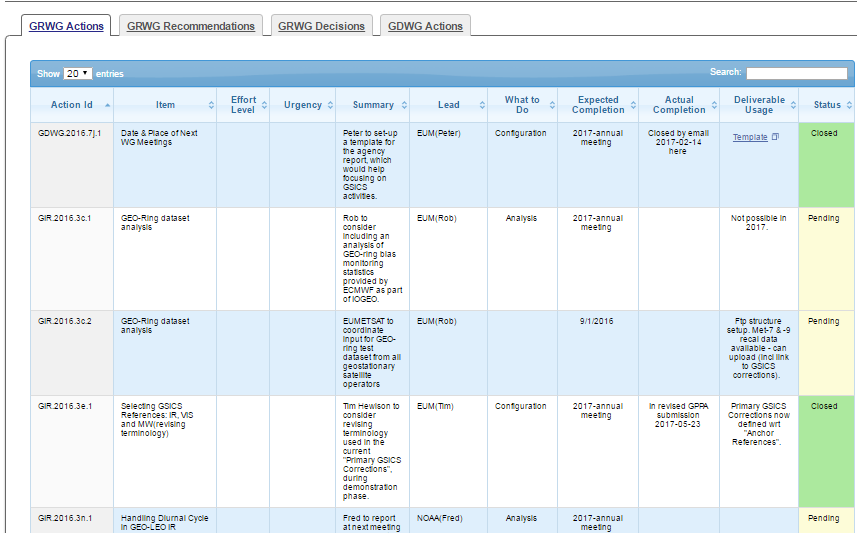 Office 365 Sheet
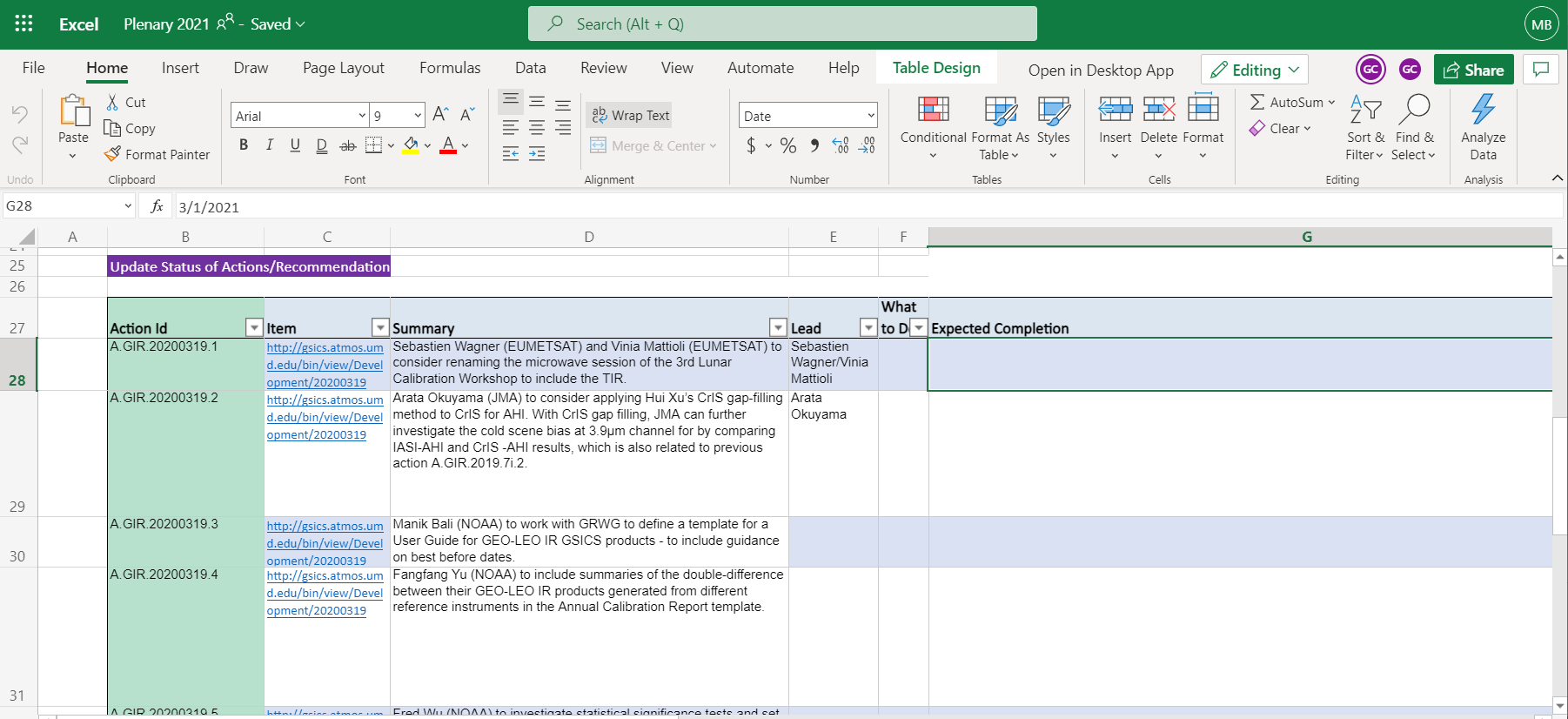 Actions can be read from
Word Documents
Google Sheet
Office 365/Sheet
Published via GCC website
Testing underway with GenAI.
Summary
Past year supported 

Design the State of Observing System presentation
Develop script for generating State of Observing System Content
Migration of GSICS Wiki completed
Developed of Product Alert/Status System
Update the Action Tracker 
Built Google Colab sheets for Products and Deliverables
Support landing of new NOAA products
Planned activities next year  

Add new Analytical features to Alert system 
Machine Learning technique and GenAI Models for Landing Pages
Support landing of new NOAA products
Sync GSICS Wiki to GitHub/New H/W
Support combining GSICS products
Develop New tools  to help users of Deliverables and Products
Summary of links to GSICS tools
Bash script to download GSICS Data http://gsics.atmos.umd.edu/bin/view/Development/DownloadGSICSProducts
Series of notebooks to read, view and process GSICS Data and Deliverables from the browser in a collaborative ecosystem
DCC Product  notebook
This notebook reads DCC products and plots and lists them
GIRO SRF    notebook      
GSICS Product RAC notebook and NRT notebook
3. Plotting Tool   http://gsics.tools.eumetsat.int/plotter
4. GSICS Product  Catalog: https://www.star.nesdis.noaa.gov/smcd/GCC/ProductCatalog.php
5. GSICS Product Status registration: Register here
THANK YOU